Эффективные приёмы формирования читательской грамотности младших школьников
Подготовила: Дакукина Т. Н., учитель начальных классов МБОУ «Новокарьгинская СОШ»
Проблемы:
- дети имеют низкую скорость чтения;
- зачастую они не понимают смысла прочитанного из-за ошибок при чтении;
- не могут извлечь необходимую информацию из предложенного текста;
- затрудняются кратко пересказать содержание.
-
Грамотность – 
степень владения человеком 
навыками письма и чтения на 
родном языке.
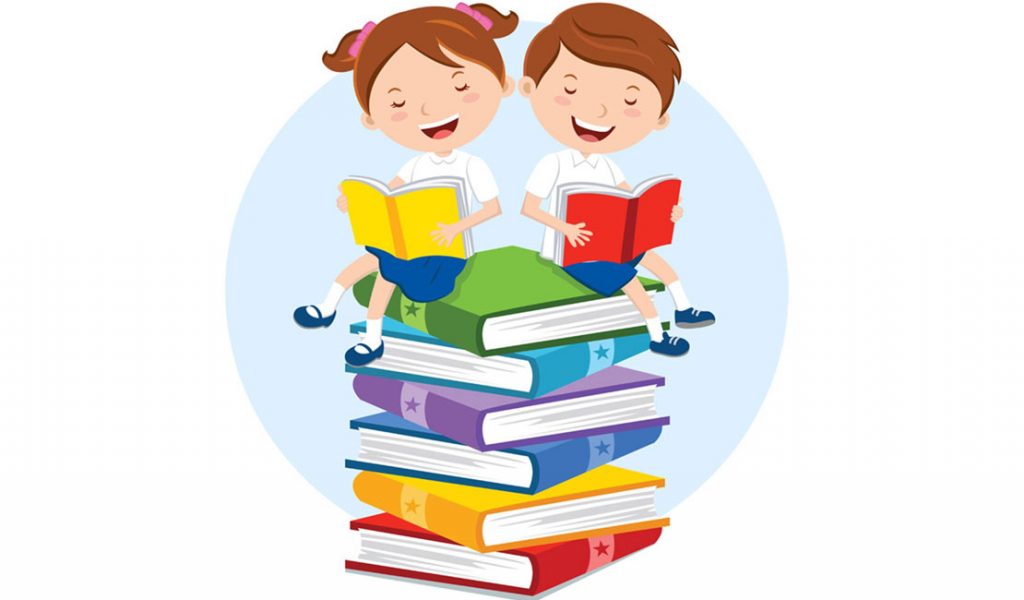 Читательская грамотность ― это:
-способность человека понимать и использовать письменные тексты;
-размышлять  над содержанием;
оценивать прочитанное;
заниматься чтением для того, чтобы   расширять свои знания и возможности; 
участвовать в социальной жизни.
Особенности формирования 
читательской грамотности:

1.Формирование навыка чтения;

2.Овладение техникой чтения;

3.Формирование читательских интересов.
Задания для 1 класса 

(на уровне слова)
«Последний слог в слове за тобой»

Например: КО…-НИ
                              -ЗЫ
                              -ТИК
«Отгадай секрет»

тюсалень  леонапард  

(тюлень)     (леопард)
«Буквы перепутались»
      алатс  (атлас)           

  мреавуй  (муравей)       
 
 пцогвуиа   (пуговица)
«Сбежавшая буква»
      згдк   (загадка)  

        стрт   (старт)

           плн   (план)
«Шифр»

21,25,6,15,10,12  (ученик)

26,12,16,13,1  (школа)
Задания для 2 класса
(на уровне предложения)
«Отбрось лишнее»

L O R F S Д Q И W G Н Z h К U O L t C V F Т S R Ё G P Z L Y B W J Е S N C F Ь G S M Z N И Y W P R LC J f O S Y Г Q W P E Z U B L G A R t S E J U T 

  Один костёр-весь мир согревает.
                                             (Солнце)
«Всё наоборот» 

иктевйотолозежородактелкекчитп 
(Птичке клетка дороже золотой ветки.)
«Путаница» 
Совесть без дубов, а загрызёт 
(Совесть без зубов, а загрызёт.)
Задания для 3-4 класса
(на уровне текста)
«Восстанови текст»
                      мосКос
кеРаты  таюлет  в  москос.  Я чоху  теполеть  к  зёвдамз  и  назуть: мат  дюли  лии  тен.
                      Космос
Ракеты летают в космос. Я хочу полететь к звёздам и узнать: там люди или нет.
«Найди недостающий глагол»
                                        
                                        Скворец.
В комнату=== кот. В зубах у кота ====скворец. Коля === у него птичку. Мальчик =====раненое крылышко. Потом Коля =====скворца на волю. 

Слова для справок: подлечил, был, выпустил, вбежал, отнял.

В комнату вбежал кот. В зубах у кота был скворец. Коля отнял у него птичку. Мальчик подлечил раненое крылышко. Потом Коля выпустил скворца на волю.
СИНКВЕЙН
1строчка - это существительное. Тема, о которой пойдёт речь. 
2строчка – это два прилагательных или причастий, описывающих предмет. 
3строчка – это три глагола, которые описывают действия предмета по выбранной теме. 
4строчка – это фраза, которая показывает отношение автора  к теме.
 5строчка – это  существительное, которое  ассоциируется с темой синквейна.
1.Чтение
2.Интересное, увлекательное
3.Помогает, учит, развивает
4.Кто много читает, тот много знает.
5.Знание
1.Дождик 
2.Проливной холодный 
3.Капает стучит моросит 
4.Дождь – это когда осень плачет.
5.Грусть
1.Книга 
2.Полезная  интересная
3.Учит помогает советует 
4.Книга – лучший друг.
5.Библиотека
ПРЕИМУЩЕСТВА:
-учащиеся  учатся слушать друг друга, несут ответственность за совместный способ познания;

-увеличивается интеллектуальный потенциал  учащихся, расширяется их словарный запас;

-совместная работа способствует лучшему пониманию трудного, информационно насыщенного текста;

-вырабатывается уважение к собственным мыслям и опыту;

-обостряется любознательность, наблюдательность;
-
развивает активное слушание;

-повышается самооценка.
«Скажи мне и я забуду,

Покажи мне и я запомню,

Вовлеки меня и я научусь»